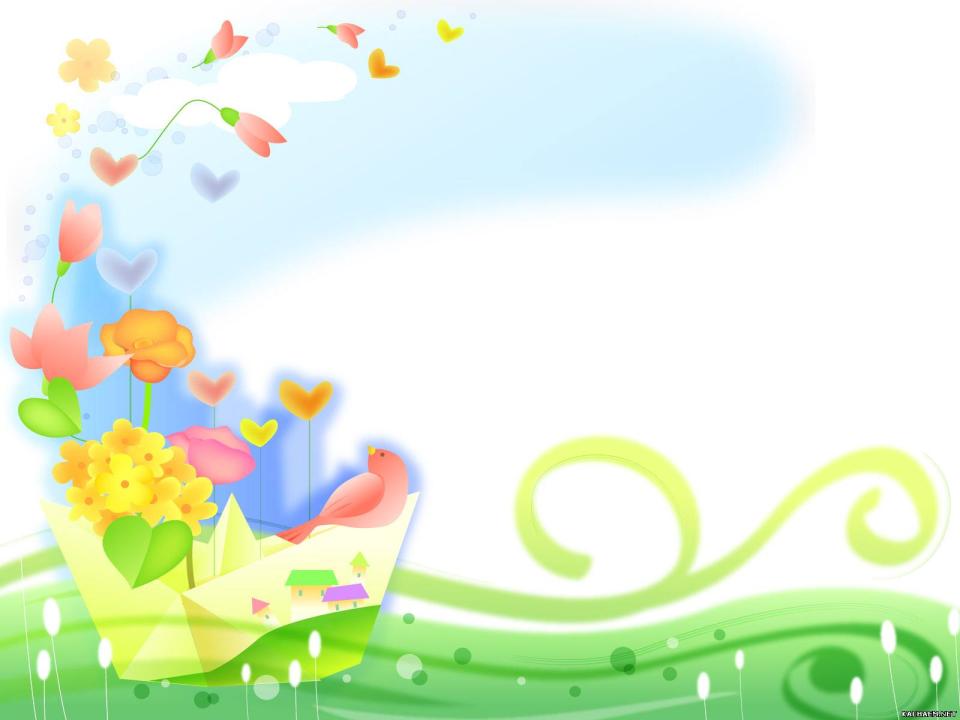 Муниципальное бюджетное дошкольное образовательное учреждение«Каргасокский детский сад № 3»«Познавательно речевое развитие детей старшей группы в режимных моментах»воспитатели: Шашкова М.И.                        Серякова Н.А.
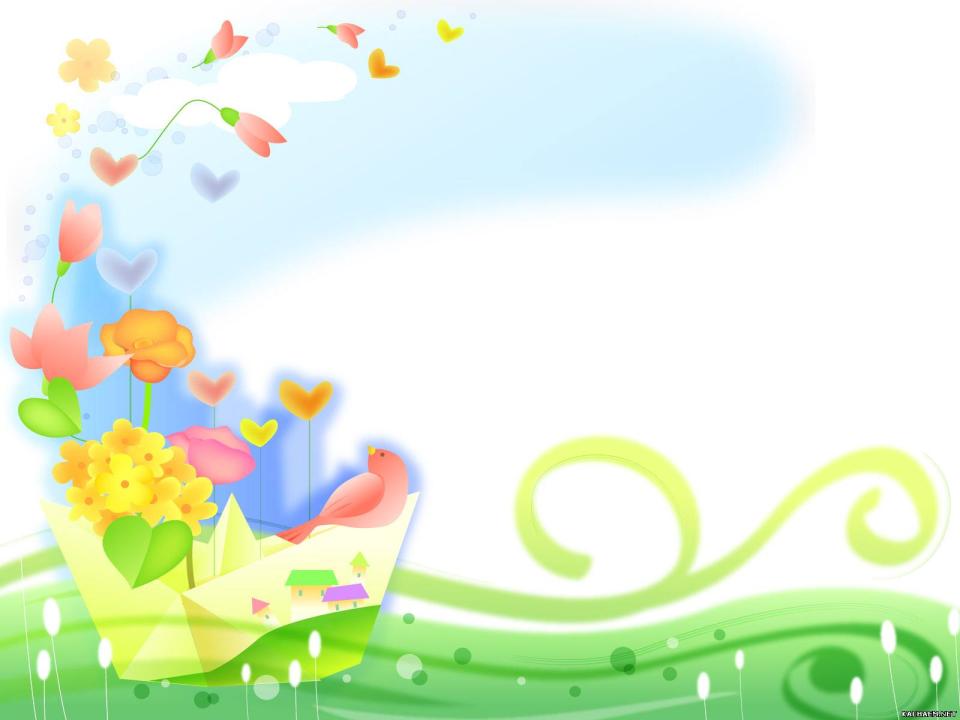 Прежде чем давать знания, надо научить думать, воспринимать, наблюдать.В. Сухомлинский. Речь неотделима от мира мыслей: в ней отражаются логика мышления ребенка, его умения осмысливать воспринимаемое и выразить его  в правильной, четкой , логической речи. Поэтому, как ребенок умеет строить свое высказывание, можно судить об уровне его речевого развития.
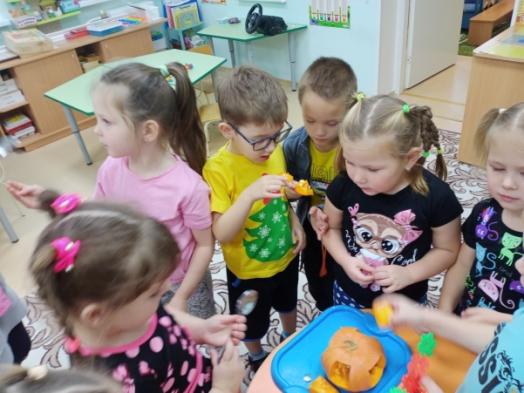 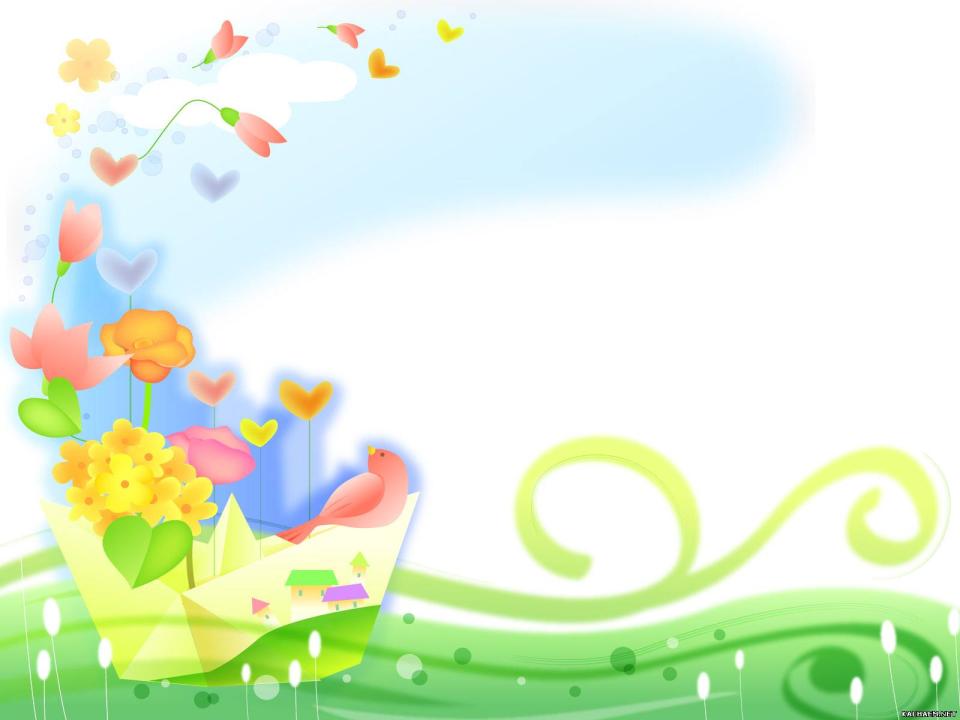 Осуществление работы над познавательно речевым развитием  детей старшей группы проходит не только во время образовательной деятельности, но и в режимных моментах в разных видах детской деятельности.       Так, в группе появился уголок  «выбери приветствие»,  который настраивает детей с утра на положительное настроение, доброжелательное общение  как с воспитателем, так и со сверстниками.  Так же начинает использоваться «уголок настроения»,  где дети выставляют свою фотографию в кармашек с соответствующим настроением ( развивает самосознание, эмоциональную сферу ребенка)
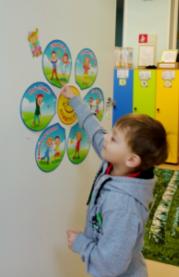 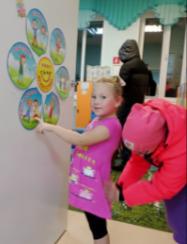 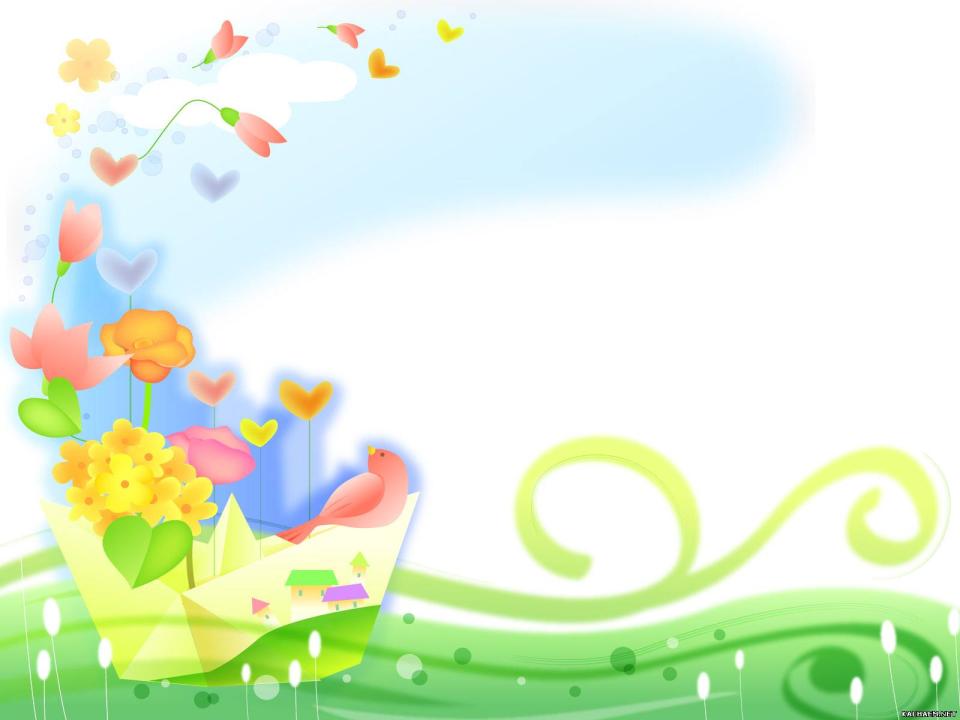 Игры-инсценировки, игровые ситуации побуждают детей к положительным формам общения, формируют чувства сопереживания, отзывчивости. Дети используют различные виды театров, что способствует развитию связной речи, умению  договариваться, распределять роли
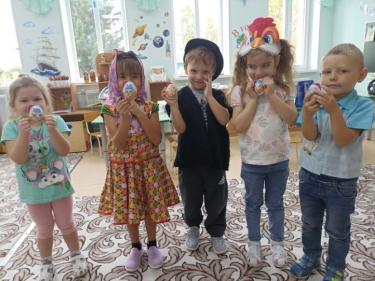 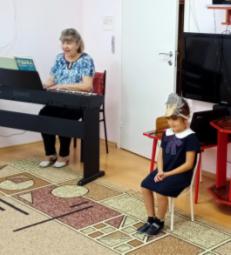 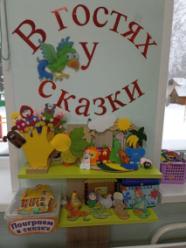 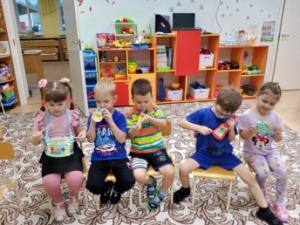 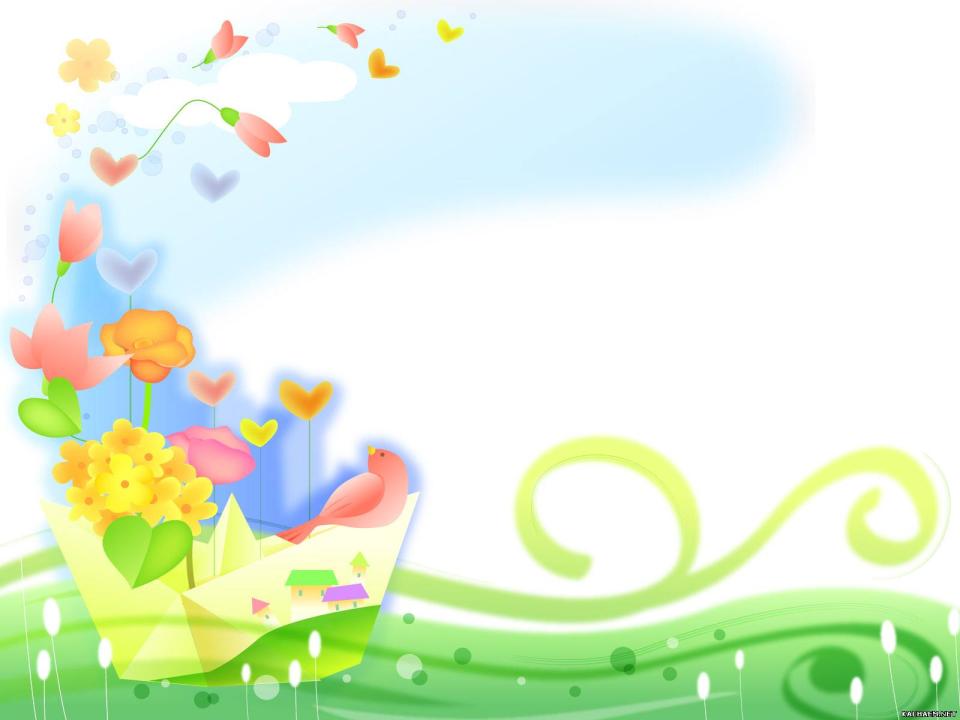 Сюжетно ролевые игры помогают  наладить общение со сверстниками, научиться оказывать помощь, развивают самостоятельность, самоорганизацию, формирование умений договариваться о теме игры, распределить роли.
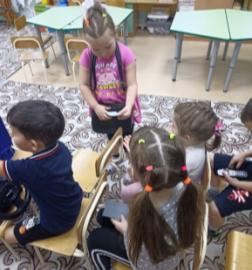 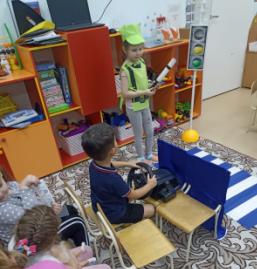 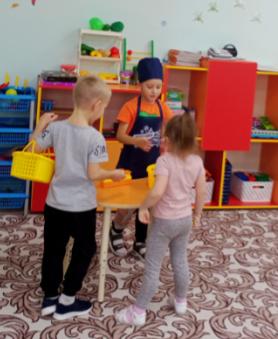 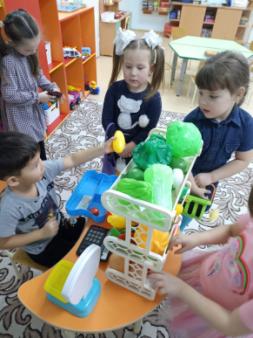 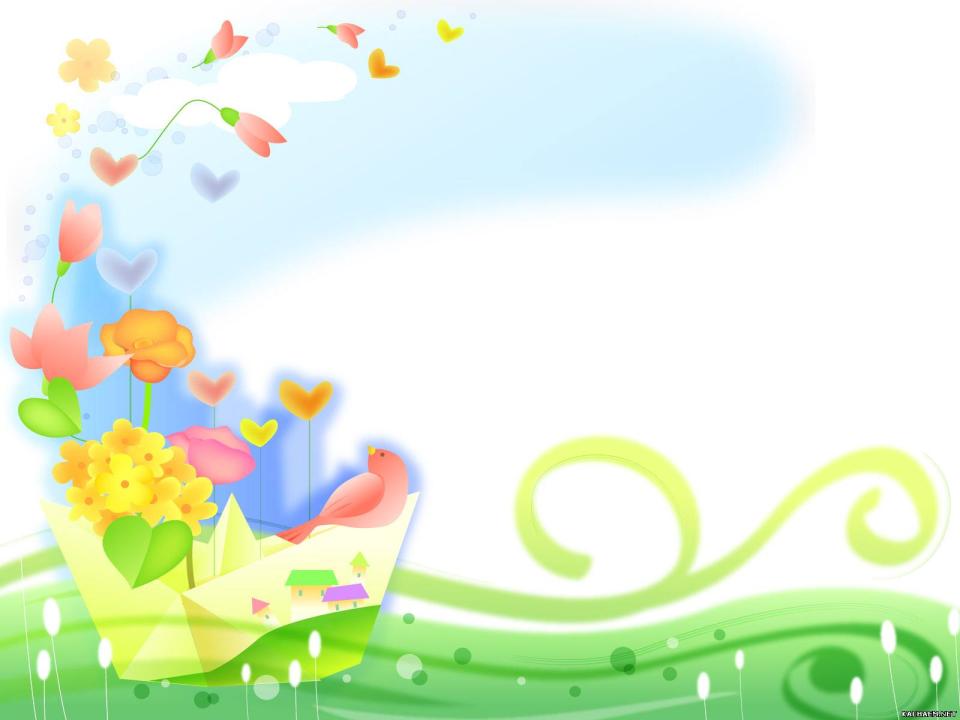 Про использование  с детьми  пальчиковой гимнастики и   нейроигр  существует высказывание « Руки учат голову, затем поумневшая голова учит руки, а умелые руки снова способствуют развитию мозга»
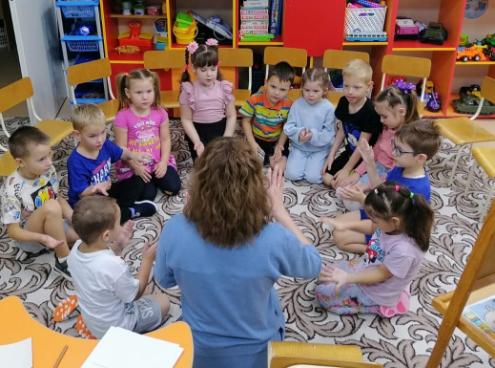 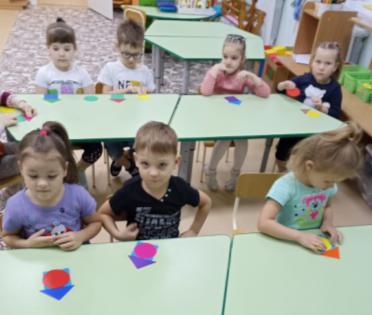 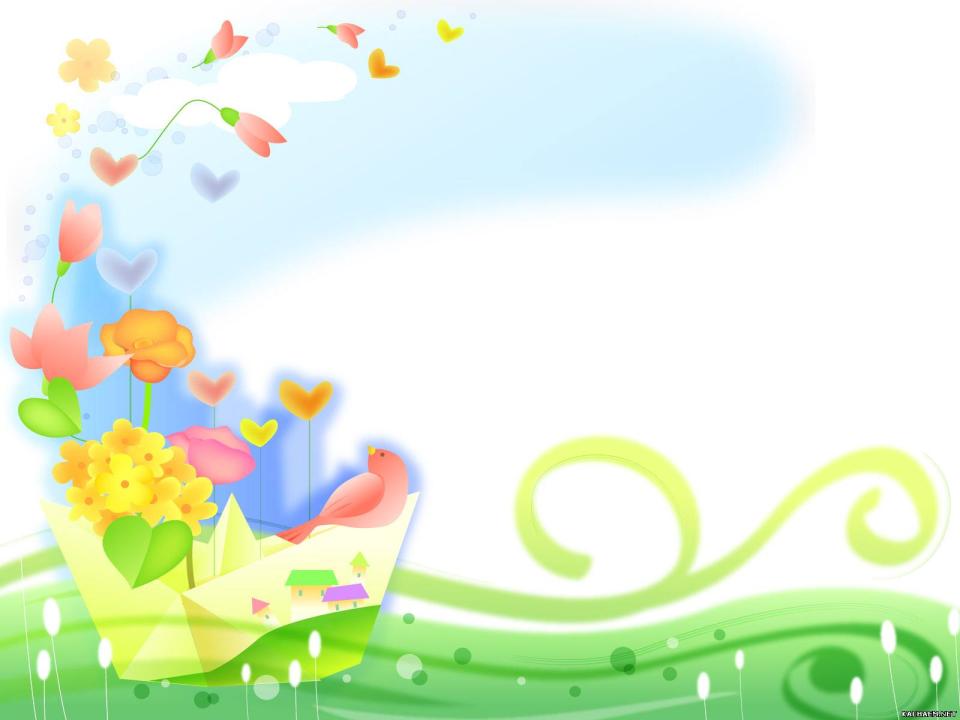 Деятельность в природе- труд, дежурство, поручения, наблюдения, игры, экспериментирования в группе и на прогулках способствуют - обогащению  связной речи: описание растений и животных, рассказ о выполненной работе, эксперименте;  развитию  лексики и словаря : название и строение  растений,  животных, условия роста и т.д,  формированию трудовых навыков , что благоприятно сказывается  на развитии психических процессов((внимание, воля, память, мышление)…
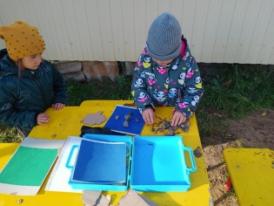 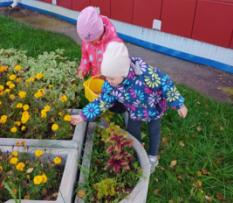 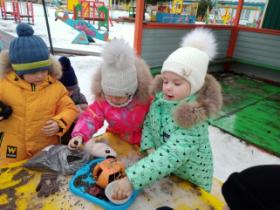 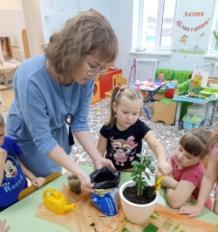 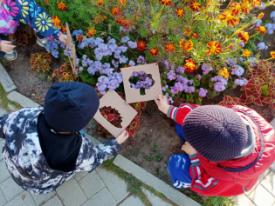 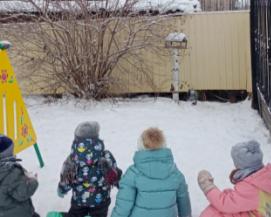 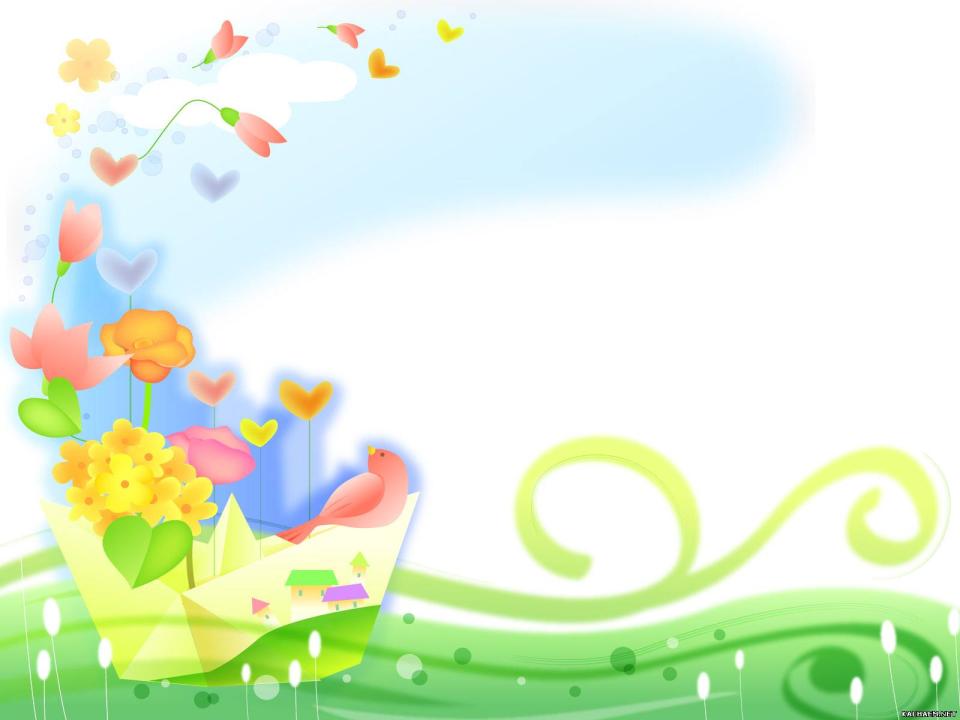 В уголке природы  разговариваем  о  времени года, изменении в природе,   признаках, явлениях  (какая погода, есть ли осадки, какие), ветер (какой), что можно сказать о температуре( холодно, очень холодно, жарко и т.д,  какая облачность( переменная, пасмурно, безоблачно ит.д)
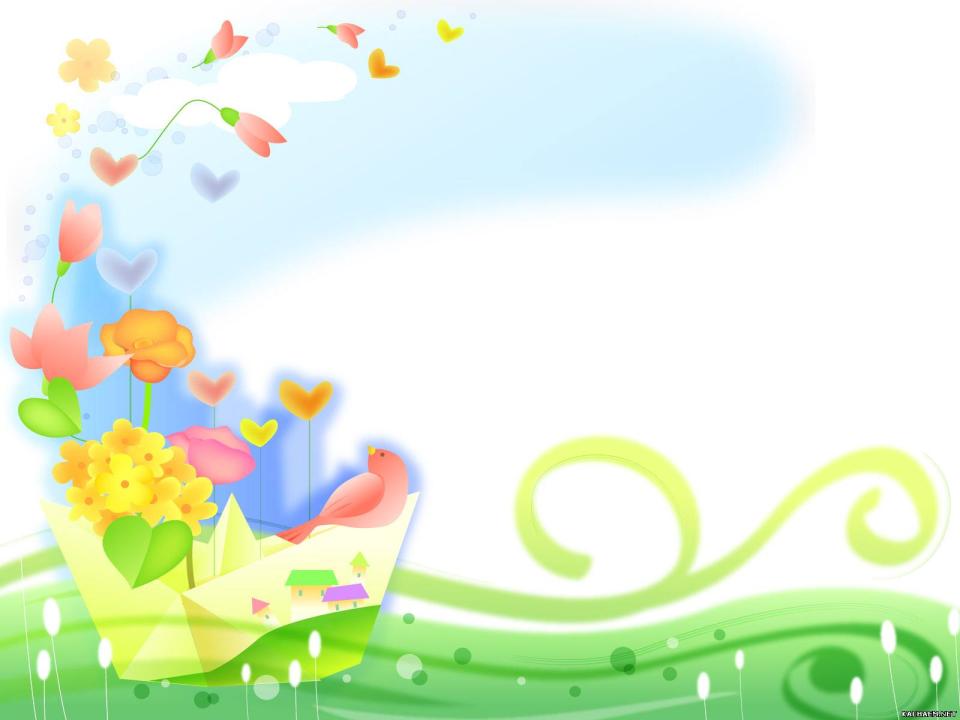 Занятия строятся с учетом очередной темы недели.  А необходимый уровень знаний по каждой теме формируем во время рисования, лепки, аппликаций, конструирования.
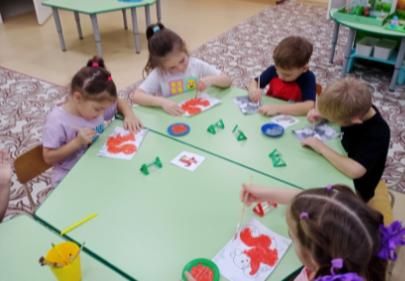 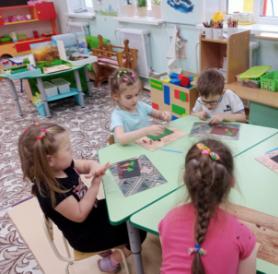 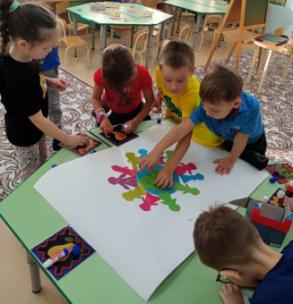 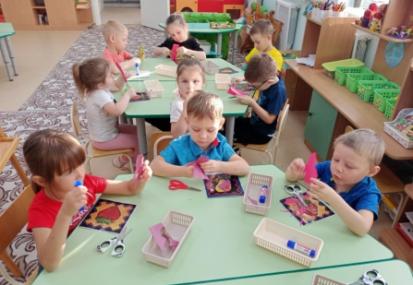 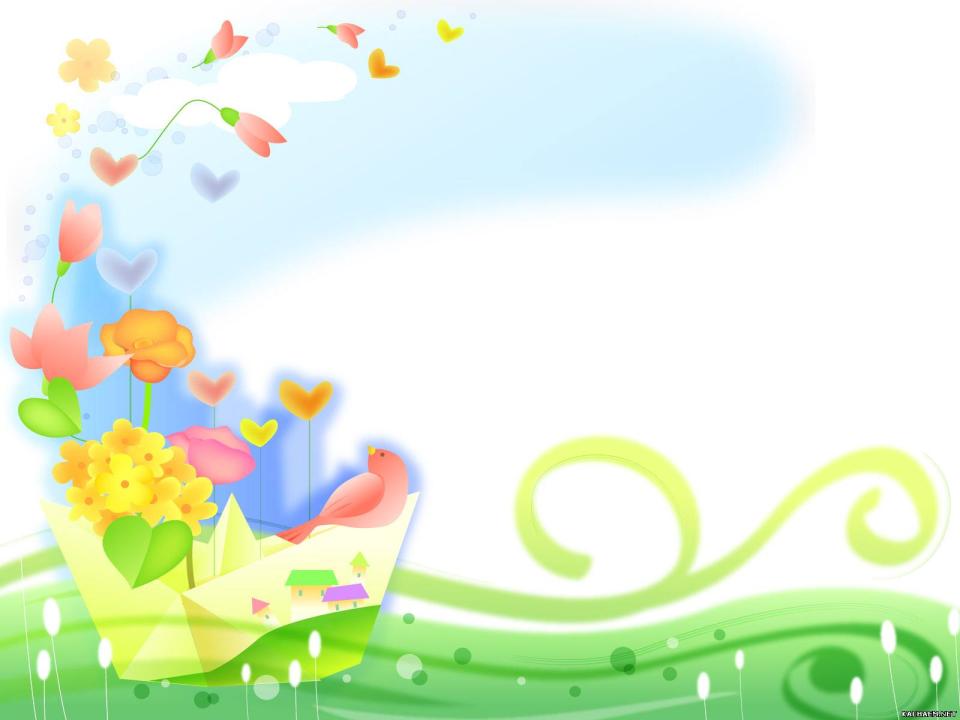 Через используемые  разнообразные  печатные , настольные  игры  закрепляем  : видо-родовые понятия (овощи, транспорт, животные, одежда, мебель, посуда). Дидактические игры развивают речь, пополняют и активизируют словарь, формирует  правильное звукопроизношение.
Д. игра «Найди по контуру» способствует  созданию эмоционального настроя, развивает внимание , мышление, память ребенка.
Д. игры «найди по тени» развивает внимание, учит классифицировать (домашние, дикие животные, фрукты-овощи и  т.д)
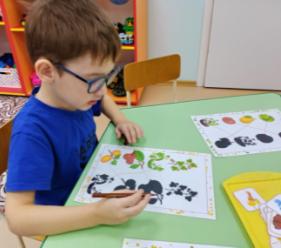 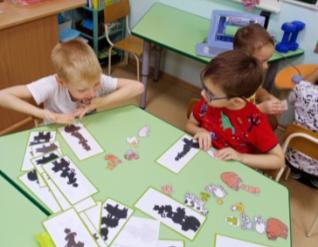 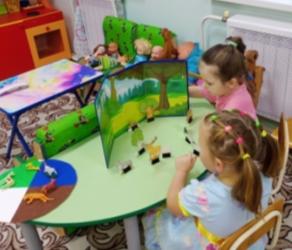 Д. игра «Транспорт» знакомит с видами и назначением транспорта, развивает речь, внимание, логическое мышление, познавательную активность
Игры  с макетом «Лесные животные», «На бабушкином дворе», «Африка» и тд  развивают кругозор, обогащают словарный запас, воспитывают любовь к животным
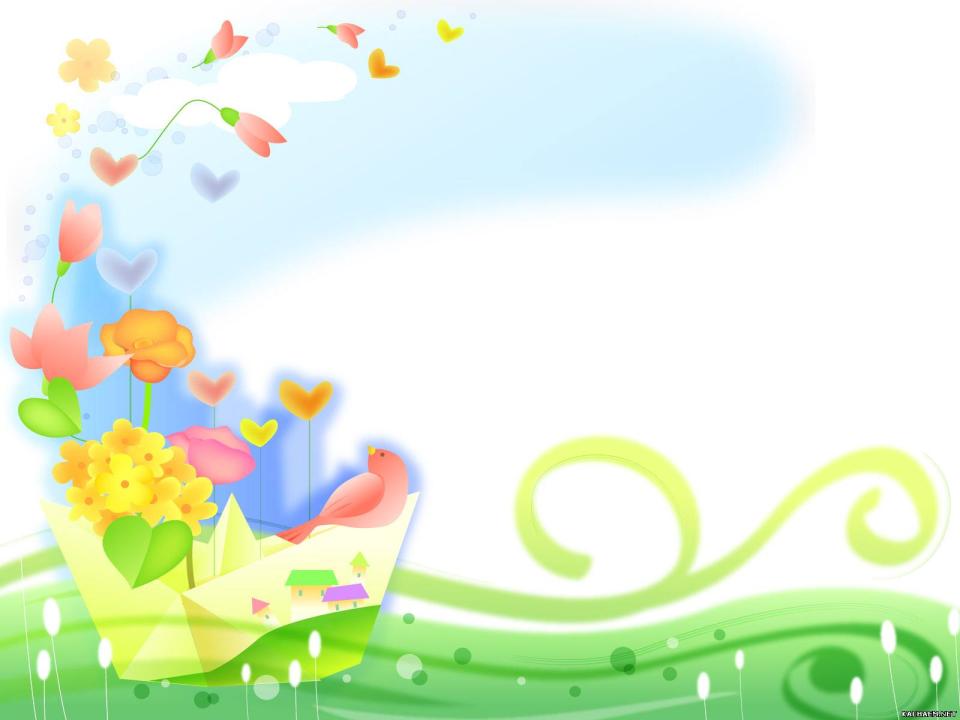 Проводится работа с родителями: консультации, беседы,  познавательная игротека осуществляется через онлайн - кружок выходного дня «РАзвивайка», в котором  даются задания в картинках, тексты для чтения и пересказа, информация познавательного характера: «Речевые логические задачи»,  «День синицы», история празднования «Дня Единства», «День рождения Деда Мороза», «О чем можно поговорить во время прогулки», и мн.др.
Спасибо за внимание